Mednarodni izpiti iz tujih jezikov na Škofijski klasični gimnaziji
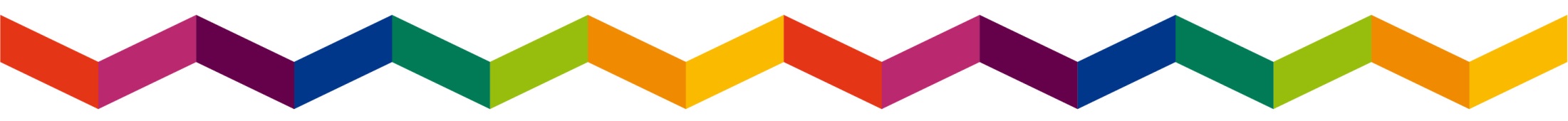 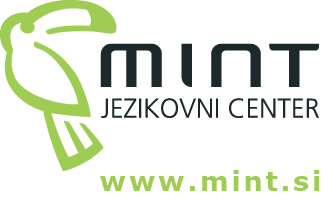 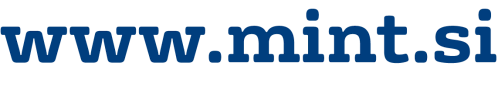 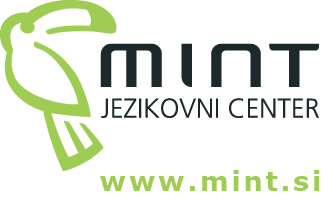 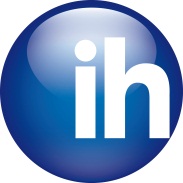 Ponudba mednarodnih izpitov
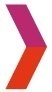 Mint International je pooblaščeni izpitni center 
za mednarodno priznane izpite:


angleščina: Cambridge English (FCE, CAE, CPE)
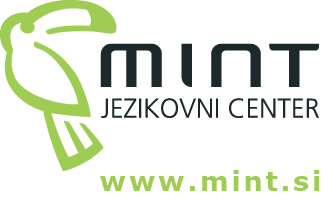 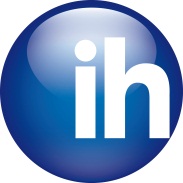 Zakaj izpiti Cambridge English?
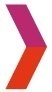 Za več znanja.
Odlična dodatna priprava na maturo.

Priznava jih več kot 20.000 ustanov po vsem svetu – univerze, delodajalci, mednarodne ustanove …
 
Certifikat, ki ne zastara in je priloga CV-ju
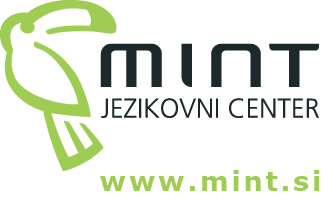 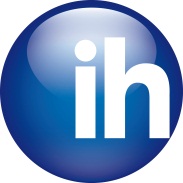 Primerjava najbolj priljubljenih izpitov Cambridge English iz splošne angleščine
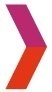 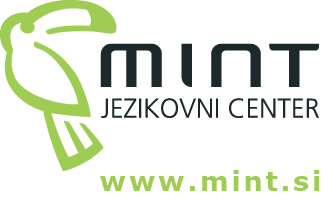 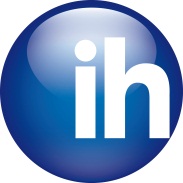 Vsi izpiti Cambridge English
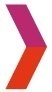 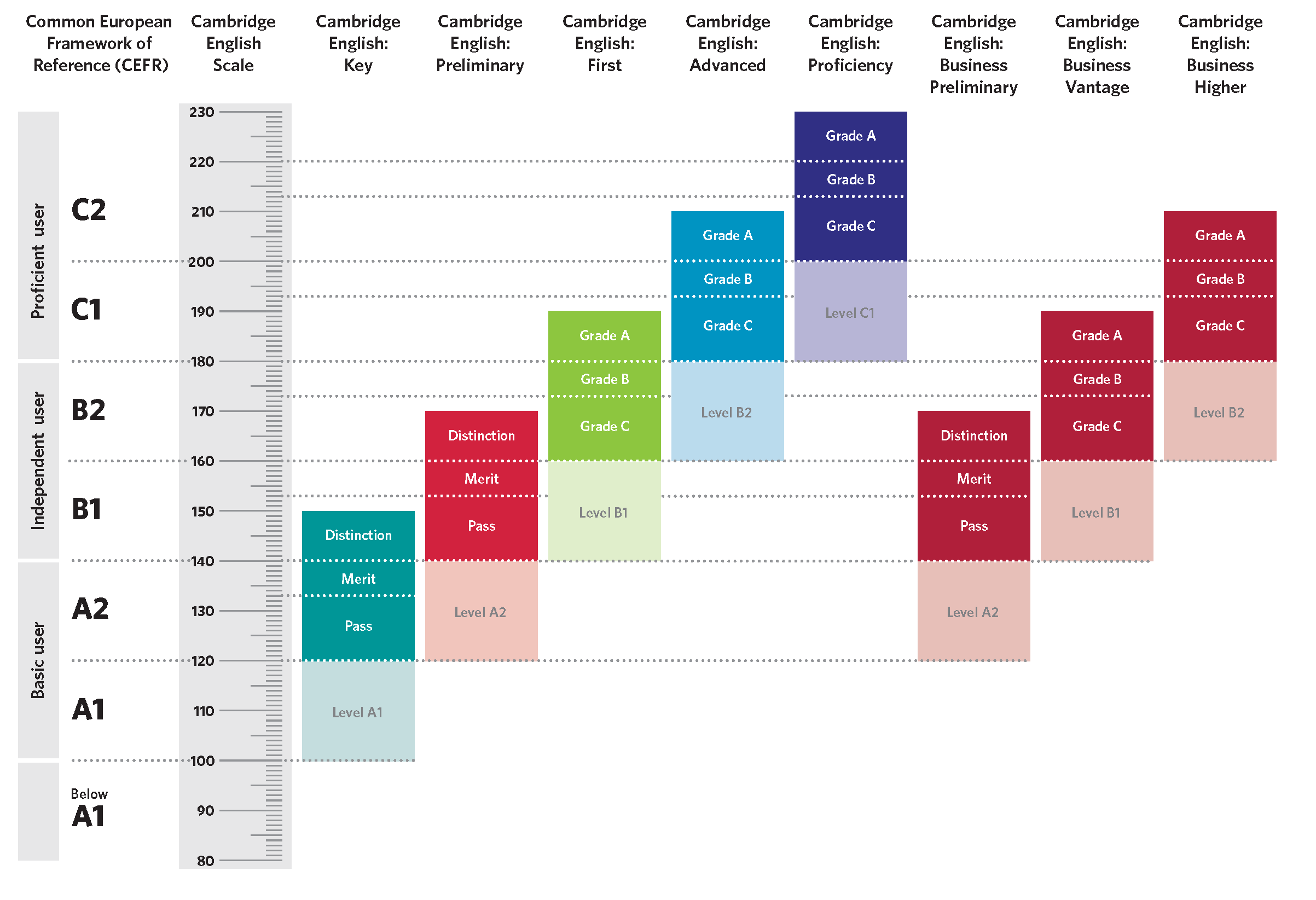 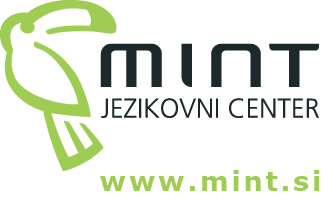 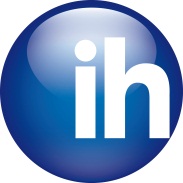 Priprava na izpite
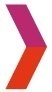 vsako šolsko leto od oktobra do marca

poudarek na strategijah in tehnikah za uspešno opravljen izpit

20 srečanj po 2 šolski uri na ŠKG

običajno četrtki, 14.30-16.00
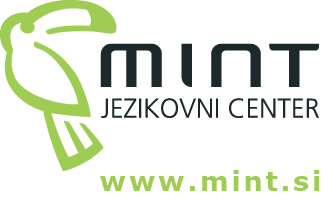 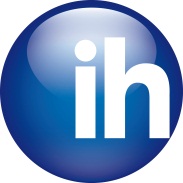 Roki, prijava, cene
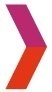 Izpite izvajamo vsako leto praviloma marca, junija in decembra. 

Aktualni roki in vse podrobnosti so na www.mint.si. 

Dijakom ŠKG priznamo 10-odstotni popust na izpitnino
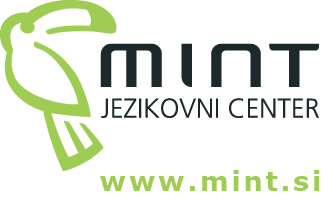 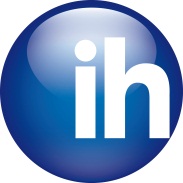 Mnenja
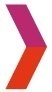 Pred maturo sem se odločila opraviti izpit FCE, ki je po zahtevnosti podoben maturi. Ker se je izkazalo, da sem izpit opravila z lahkoto, sem se odločila, da maturo opravljam na višji ravni in jo tudi odlično opravila. Priporočam vsem, saj poleg znanja pridobiš tudi samozavest.Dora Mahkovic, zlata maturantka 2008


CAE izpit sem opravil pred maturo, med študijem pa mi je omogočil prakso v Newcastlu,  za katero sem potreboval dokazilo o znanju jezika. Certifikat je uporaben za različne namene in ga je koristno imeti.

Jure Salobir, maturant 2009
Imate vprašanja?
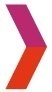 Na ŠKG: Lily Schweiger Kotar, prof. lily.schweiger@stanislav.si 
Na Mintu: info@mint.si ali 080 64 68
Primož Šušterič, 01 300 4 313,Centre Exam manager
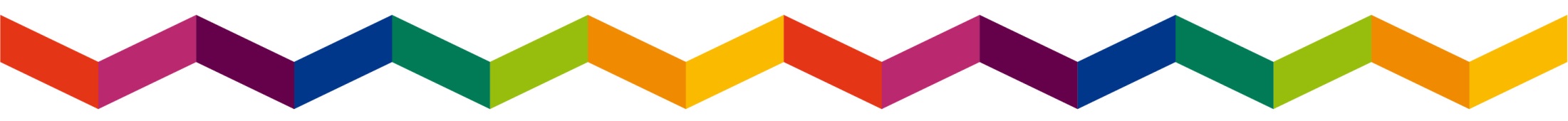 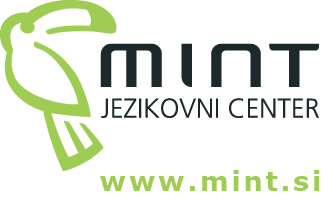 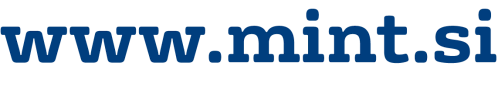